Memory
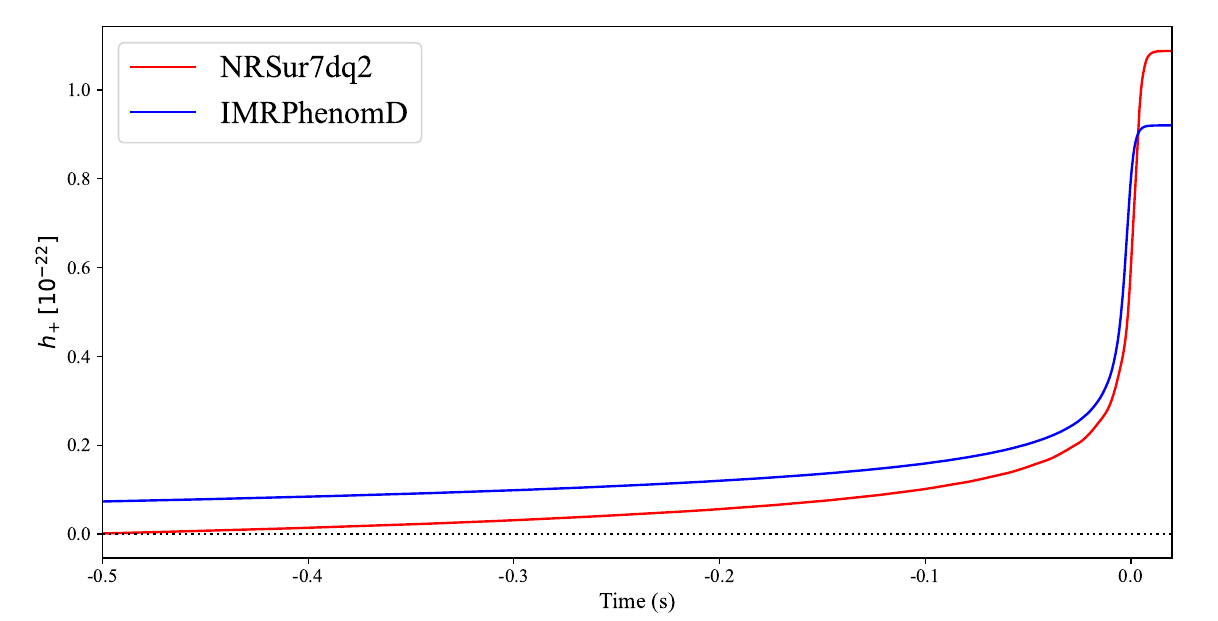 LIGO SURF 2020
1
Frequency Domain Memory
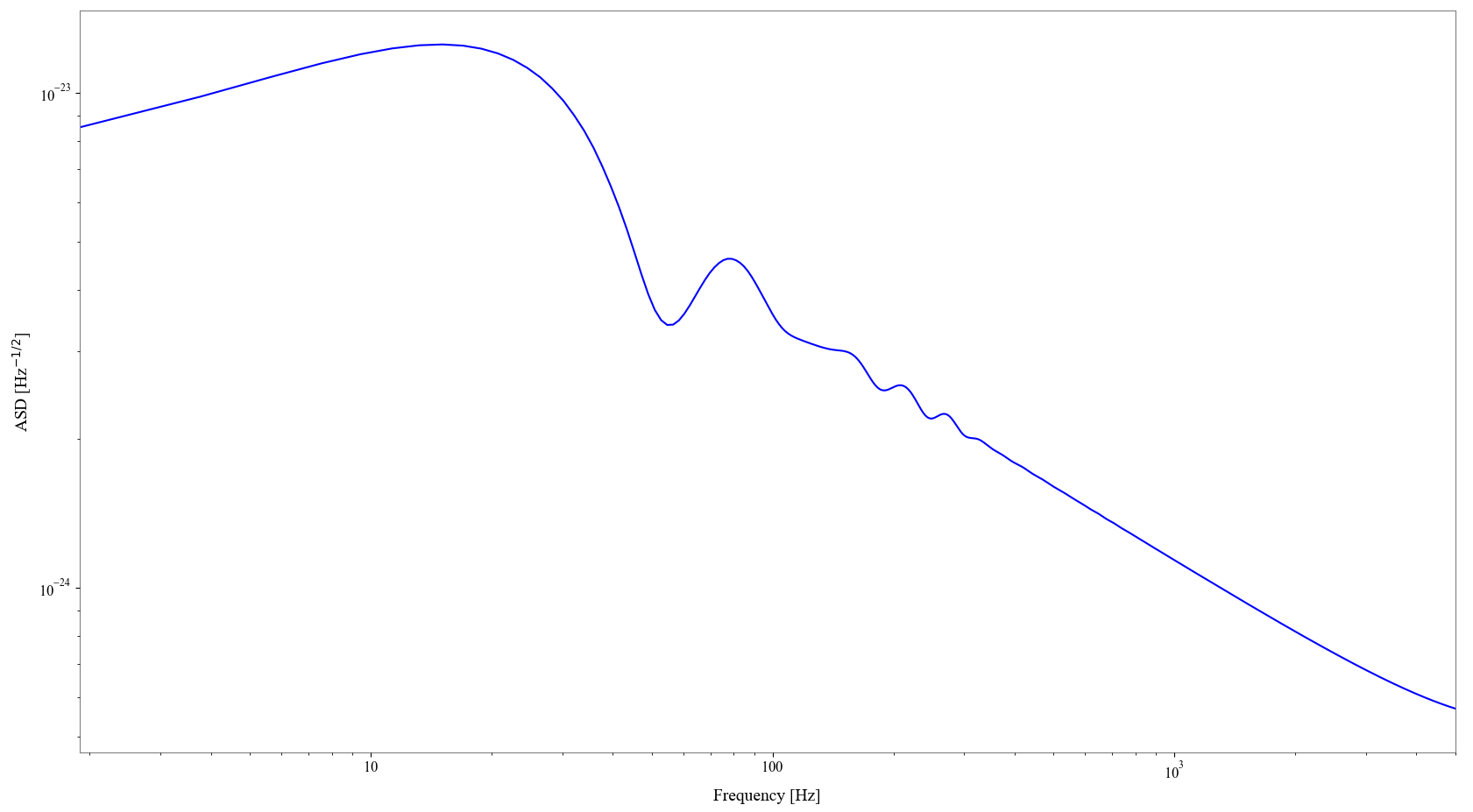 LIGO SURF 2020
2
Memory Detectability
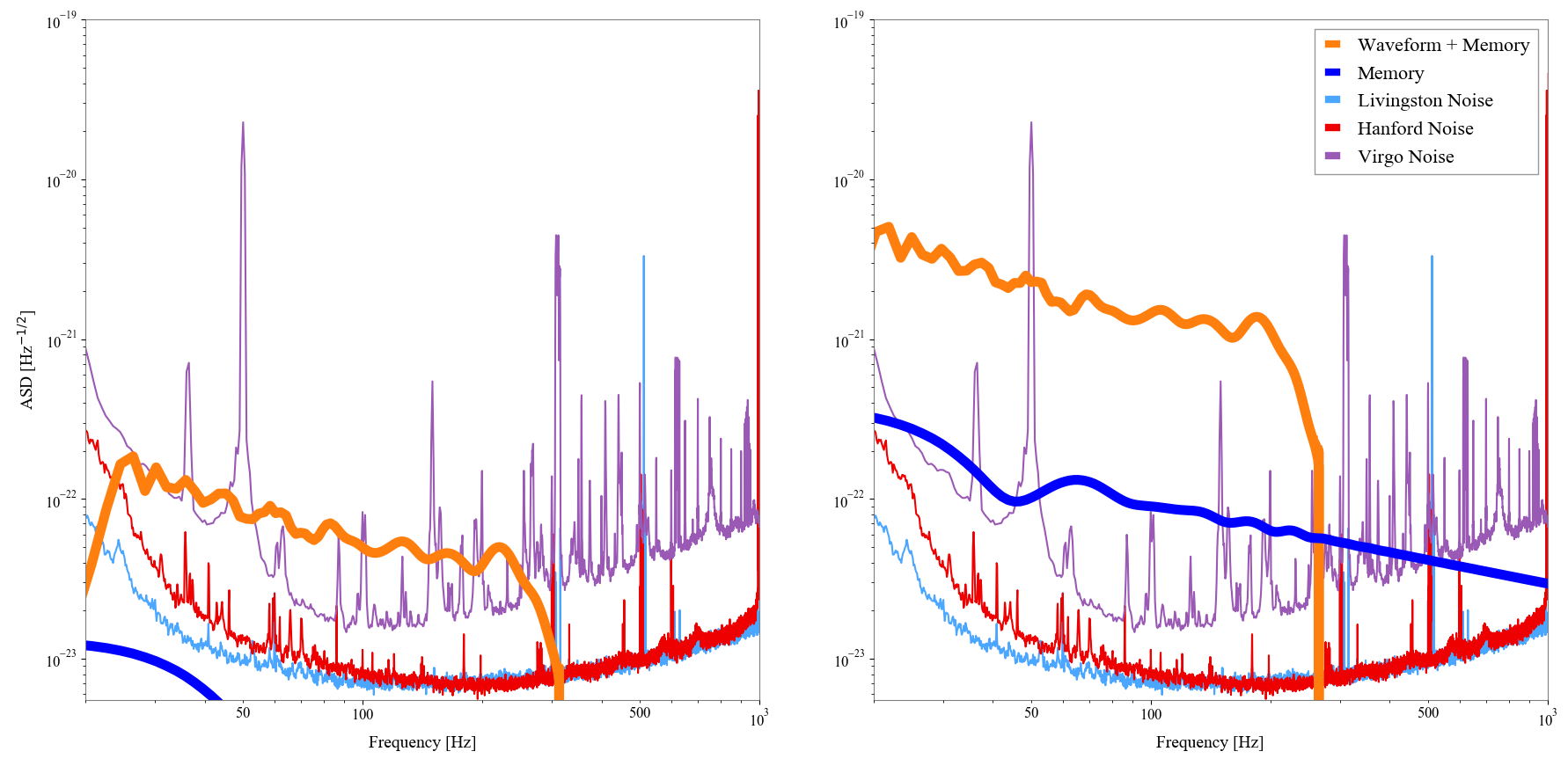 LIGO SURF 2020
3
Work Flow
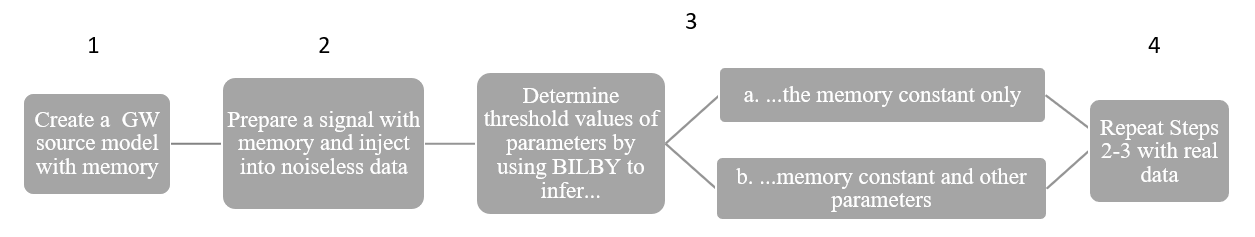 LIGO SURF 2020
4